Classes and Objects
Object vs. Class
A class could be considered as a set of objects having the same characteristics and behavior.
An object is an instance of a class.
ClassName
att1: dataType1
…
 atti: dataTypei
Attributes
Methods (Services)
+ m1(…): dataType1
+ ...
+ mj(…): dataTypej
Declaring a Class with Java
public class ClassName {

    	// Attributes   
    

	// Methods (services)   


}
<modifiers>  <data type> <attribute name> ;
Declaring Attributes With Java
Modifiers
Data Type
Name
public     String    studentName ;
Example of a Class Declaration with Java
public class Course {

    	// Attributes   
    	public String studentName;
	public String courseCode ;
 	// No method Members   

}
crs
A. The instance variable  is 	allocated in memory.
Object: Course
studentName
A
courseCode
B
crs
crs
C
Object: Course
studentName
courseCode
Object Creation
B. The object  is 	created
Course crs;
crs =                 ;
C. The reference of the object created in B  is assigned to the variable.
new Course ( )
Code
State of Memory
[Speaker Notes: If the variable refers to an object, then the assignment and the corresponding effect to the memory allocation are different. Notice the content of the variable is not the value itself, as is the case with primitive data, but the address of, or reference to, the memory location where the object data is stored. We use arrows to indicate this memory reference.]
Instance VS. Primitive Variables
Primitive variables hold values of primitive data types.

Instance variables hold references of objects: the location (memory address) of objects in memory.
crs
Course
A
B
A. The variable  is 	allocated in memory.
B. The reference to the 	new object is assigned 	to crs.
C
Assigning Objects’ References to the same Instance Variable
Course
Course crs;
crs = new Course ( );
crs = new Course ( );
C. The reference to another object overwrites the reference in crs.
State of Memory
Code
[Speaker Notes: If the variable refers to an object, then the assignment and the corresponding effect to the memory allocation are different. Notice the content of the variable is not the value itself, as is the case with primitive data, but the address of, or reference to, the memory location where the object data is stored. We use arrows to indicate this memory reference.]
crs1
crs2
Course
A
B
A. Variables are 	allocated in memory.
B. The reference to the new object is assigned to crs1 .
C
C. The reference in crs1 is assigned to crs2.
Assigning an Object Reference From One Variable to Another
Course crs1, crs2,
crs1 = new Course( );
crs2   = crs1;
State of Memory
Code
[Speaker Notes: This sample code shows the effect of two reference variables pointing to the same object, which is perfectly legal. This slide highlights the critical fact that the name (variable) and object are two distinct and separate entities. It is no problem to have multiple variables referring to a single object, much as a single person can be referred by many different names.]
crs1
A. Variables are 	allocated in memory.
crs2
crs1
crs1
A
Course
Course
Course
Course
B
crs2
crs2
C
Assigning an Object Reference From One Variable to Another
A. Variables are 	assigned references of objects.
Course crs1, crs2,



crs1   = crs2;
crs1 = new Course( );
crs2 = new Course( );
C. The reference in crs2 is assigned to crs1.
Object: Course
studentName
Majed AlKebir
courseCode
Accessing Instance Attributes
In order to access attributes of a given object:
use the dot (.) operator with the object reference (instance variable) to have access to attributes’ values of a specific object. 
instanceVariableName.attributeName

course1.StudentName= “Sara AlKebir“;
course2.StudentName= “Maha AlSaad“;
course2
course1
Object: Course
studentName
Fahd AlAmri
courseCode
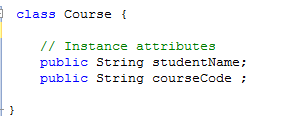 class Course {

    // Instance attributes   
    public String studentName;
	public String courseCode ;

}
public class CourseRegistration {
    public static void main(String[] args) {     
         Course course1, course2;
//Create and assign values to course1
 	course1 = new Course( );   
	course1.courseCode= new String(“CSC112“);
         course1.studentName= new String(“Sara AlKebir“);
//Create and assign values to course2 
         course2 = new Course( );   
	course2.courseCode= new String(“CSC107“);
         course2.studentName= new String(“Maha AlSaad“);
	System.out.println(course1.studentName + " has the course “+
                                            course1.courseCode);                            
        System.out.println(course2.studentName + " has the course “+ 
                                            course2.courseCode); 
    }
}
Practical hint
Class Course will not execute by itself
It does not have method main
CourseRegistration uses the class Course.
CourseRegistration, which has method main, creates instances of the class Course and uses them.
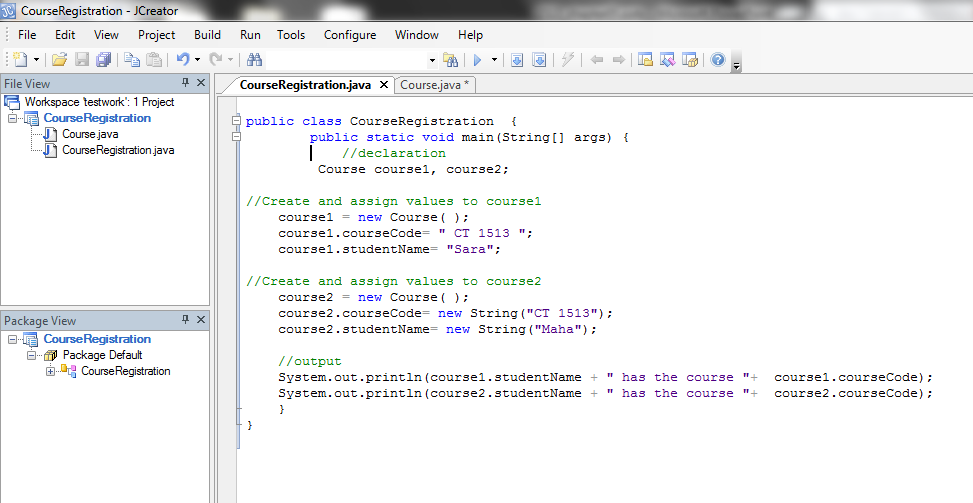 output
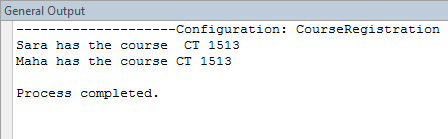 Modifiers
Static   Public+	Private -	Protected #
<modifiers>  <data type> <attribute name> ;
It used to define class attributes and methods.
Class attributes (and methods):
live in the class
can also be manipulated without creating an instance of the class.
are shared by all objects of the class.
do not belong to objects’ states.
Modifiers
Data Type
Name
public static     int	    studentNumber ;
<class name>.<attribute name>
Class Attributes Access
Class attributes (and methods) can also be manipulated without creating an instance of the class.
Class Name
Attribute Name
Course.studentNumber = 0 ;
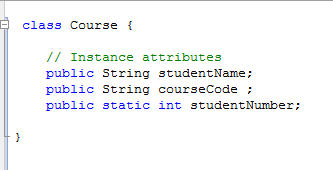 class Course {

    // attributes   
	public String studentName;
	public String courseCode ;
	public static int studentNumber;

}
public class CourseRegistration {
    public static void main(String[] args) {     
         Course course1, course2;
//Create and assign values to course1
 	course1 = new Course( ); Course.studentNumber = 1;  
	course1.courseCode= new String(“CT1513“);
         course1.studentName= new String(“Sara AlKebir“);
//Create and assign values to course2 
         course2 = new Course( ); Course.studentNumber ++; 
	course2.courseCode= new String(“CSC107“);
         course2.studentName= new String(“Maha AlSaad “);
	System.out.println(course1.studentName + " has the course “+
                           course1.courseCode + “ ” + course1.studentNumber);                            
        System.out.println(course2.studentName + " has the course “+ 
                           course2.courseCode + “ ” + course2.studentNumber); 
    }
}
output
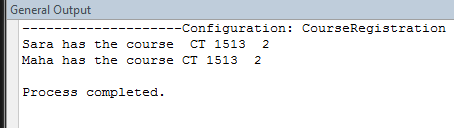 public and private modifiers
Let’s consider a class X.
Let’s consider Y a client class of X. 
Y is a class that uses X.
Attributes (and methods) of X declared with the public modifier are accessible from instances of Y.
The public modifier does not guarantee the information hiding.
Attributes (and methods) of X declared with the private modifier are not accessible from instances of Y.
The private modifier guarantee the information hiding.
Accessible
 Inaccessible
object:X
public
private
Accessibility from Inside(the Instance itself)
All members of an instance
 are accessible from the
instance itself.
Accessible
 Inaccessible
:Y(client)
object:X
Accessibility from
The Client class.
public
private
Accessibility froman Instance of another Class
Only public members
Are visible from outside.
All else is hidden from 
Outside.
ClassName
att1: dataType1
…
 atti: dataTypei
Attributes
Methods (Services)
+ m1(…): dataType1
+ ...
+ mj(…): dataTypej
UML Representation of a Class (UML Class Diagram)
UML uses three symbols to represent the visibility of the class’ members.
+ : mentions that the member is public.
- : mentions that the member is private.
<modifiers>  <data type> <attribute name> ;
Declaring Private Attributes
Modifiers
Data Type
Name
private     String    studentName ;
Example of a Class with Private attributes
ClassName
studentName: String
 courseCode: String
public class Course {

    	// Attributes   
    	private String studentName;
	private String courseCode ;
 	// No method Members   

}
class Course {

    // Data Member   
  	private String studentName;
	private String courseCode ;

}
public class CourseRegistration {
    public static void main(String[] args) {     
         Course course1, course2;
//Create and assign values to course1
 	course1 = new Course( );   
	course1.courseCode= “Ct1513“;
       	course1.studentName= “Sara AlKebir“;

//Create and assign values to course2 
       	course2 = new Course( );   
	course2.courseCode= “CSC107“;
       	course2.studentName= “Maha AlSaad“;
	
	System.out.println(course1.studentName + " has the course “+
                                            course1.courseCode);                            
        System.out.println(course2.studentName + " has the course “+ 
                                            course2.courseCode); 

    }
}
class Service {    public  int memberOne;    private int memberTwo;
    public void doOne() {
    …
    }    private void doTwo() {
    …
    }
}
…
Service obj = new Service();
obj.memberOne = 10;
obj.memberTwo = 20;
obj.doOne();
obj.doTwo();
…
Accessibility Example
Client
Service
[Speaker Notes: This is a simple example of public and private modifiers. See how the client can access the public data member and method.]
Methods
<method header> {
       <method body>
}
Method Declaration
Method declaration is composed of:
Method header.
Method body
<modifiers>  <return type>  <method name>  ( <parameters>  ){
       <method body>
}
Modifier
Return Type
Method Name
Parameters
Method Declaration (cont.)
public    void     setOwnerName  (   String  name   ) {
       ownerName = name;
}
Method body
Example of Methods with No-Parameters and No-Return value
import java.util.Scanner;

public class Course {
    // Attributes   
  	private String studentName;
	private String courseCode ;
	private static Scanner input = new Scanner(System.in); //Class att.
 	// Methods   
	public void enterDataFromKeyBoard() {
		System.out.print (“Enter the student name: ”);
		studentName = input.next();

		System.out.print (“Enter the course code: ”);
		courseCode = input.next();	
	}
	
	public void displayData() {
	System.out.println (“The student name is: ” + studentName);
	System.out.println (“The the course code is: ”+ courseCode);
	}

}
Method Invocation
Invoking a method of a given object requires using: 
the instance variable that refers to this object.
the dot (.) operator as following:
instanceVariable.methodName(arguments)
public class CourseRegistration {
    public static void main(String[] args) {     
         Course course1, course2;
//Create and assign values to course1
 	course1 = new Course( );   
	course1.enterDataFromKeyBoard();	course1.display();
//Create and assign values to course2 
       	course2 = new Course( );   
	course2.enterDataFromKeyBoard();	course2.display();

    }
}
Method Invocation Execution Schema
class Client {

    public static void 
           main(String[] arg) {
        
      X obj = new X();
      // Block statement 1
        
      obj.method();
      // Block statement 2
    }

    . . .
 }
class X {

    . . .

    public void method() {

        // Method body
    }

    . . .
 }
The client
Block statement 1 executes
Passing Parameters
if exist
The method Invocation
The method body starts
Return result if any
The method body finishes
Block statement 2 starts
The client
public class Student {
    // Attributes   
  	private String studentName;
	private int midTerm1, midTerm2, lab, final ;
	// Methods   
	
	public int computeTotalMarks() {
		int value = mid1 + mid2 + lab + final;

		return value;
	}
}
public class TestStudent {
	public static void main (String [] args) {
		Student st = new Student();
		int total;

		…

		total = st.computeTotalMarks();
		System.out.println(total);
	}
}
Example of a Methodwith Return value
public class ClassName {
    // Attributes   
  	...
	// Methods   
	...
	public returnType methodName(…) {
		returnType variableName;
		// 1 - calculate the value to return
		// 2 - assign the value to variableName 
		return variableName;
	}
}
public class ClientClass {
	public static void main (String [] args) {
		ClassName instanceVariable = new ClassName();
		returnType receivingVaraiable;

		...

		receivingVaraiable = instanceVariable.methodName(…);
		
		...
	}
}
Template for Methods with Return value
Formal
parameter
class Sample {

    public static void 
           main(String[] arg) {
        
      Account acct = new Account();
      . . .
        
      acct.add(400);
      . . .
    }

    . . .
 }
class Account {

    . . .

    public void add(double amt) {

        balance = balance + amt;
    }

    . . .
 }
Argument
(Actual Parameter)
Arguments and Parameters
An argument is a value we pass to a method.
A parameter is a placeholder in the called method to hold the value of the passed argument.
Programming Example: Largest Number
Input: set of 10 numbers
Output: largest of 10 numbers
Solution
Get numbers one at a time
Method largest number: returns the larger of two numbers
For loop: calls method largest number on each number received and compares to current largest number
Java Programming: From Problem Analysis to Program Design, 4e
Solution: Largest Number
public static double larger (double x, double y) {
    if (x >= y)
        return x;
    else
        return y;
}
public static void main(String[] args)
{
    double num;
    double max; 
    int count;
    System.out.println("Enter 10 numbers.");
    num = console.nextDouble(); 
    max = num;    
    for (count = 1; count < 10; count++) 
    {
        num = console.nextDouble();  
        max = larger(max, num);  
    }
    System.out.println("The largest number is " + max);
Sample Run: Largest Number
Sample Run
Enter 10 numbers:
10.5 56.34 73.3 42 22 67 88.55 26 62 11
The largest number is 88.55
Java Programming: From Problem Analysis to Program Design, 4e
Getter, Setter and Constructor
Information Hiding
How Private Attributes could be Accessed
Private attributes are accessible from outside using accessor operations.
Getters
Setters
public class CourseRegistration {
    public static void main(String[] args) {     
         Course course1, course2;
//Create and assign values to course1
 	course1 = new Course( );   
	course1.courseCode= “CT1513“;
       	course1.studentName= “Sara AlKebir“;

//Create and assign values to course2 
       	course2 = new Course( );   
	course2.courseCode= “CT1413“;
       	course2.studentName= “Maha AlSaad“;
	
	System.out.println(course1.studentName + " has the course “+
                                            course1.courseCode);                            
        System.out.println(course2.studentName + " has the course “+ 
                                            course2.courseCode); 

    }
}
class Course {

    // Data Member   
  	private String studentName;
	private String courseCode ;

}
public class ClassName {

    private dataType1 attribute1;
    . . .
    private dataTypen attributen;
    . . .


    public dataType1 getAttribute1() {

        return attribute1;
    }

    . . .

    public dataTypen getAttributen() {

        return attributen;
    }
    . . .
 }
Template for Getters
Template for Setters
public class ClassName {

    private dataType1 attribute1;
    . . .
    private dataTypen attributen;
    . . .


    public void setAttribute1(dataType1  param){

        attribute1 = param;
    }

    . . .

    public void setAttributen(dataTypen param) {

        attributen = param;
    }
    . . .
 }
public class Course {

    // Attributes   
  	private String studentName;
	private String courseCode ;

	...
	public String getStudentName() {
		return studentName;
	}
	public String getCourseCode() {
		return courseCode;
	}
	...
	public void setStudentName(String val) {
		studentName = val;
	}
	public void setCourseCode(String val) {
		courseCode = val;
	}

}
public class CourseRegistration {
    public static void main(String[] args) {     
         Course course1, course2;
//Create and assign values to course1
 	course1 = new Course( );   
	course1.setCourseCode(“CT1513“);
	course1.setStudentName(“Sara AlKebir“);

//Create and assign values to course2 
	course2 = new Course( );   
	course2.setCourseCode(“CT1413“);
	course2.setStudentName(“Maha AlSaad“);
	
	System.out.println(course1.getStudentName() + 
		" has the course “ +  course1.getCourseCode());
	System.out.println(course2.getStudentName() + 
		" has the course “ + course2.getCourseCode()); 

    }
}
Class Constructors
A class is a blueprint or prototype from which objects of the same type are created.
Constructors define the initial states of objects when they are created.
ClassName x = new ClassName();
A class contains at least one constructor.
A class may contain more than one constructor.
The Default Class Constructor
If no constructors are defined in the class, the default constructor is added by the compiler at compile time.

The default constructor does not accept parameters and creates objects with empty states. 
ClassName x = new ClassName();
public  <constructor name>  ( <parameters>  ){
       <constructor body>
}
Class Constructors Declaration
The constructor name: a constructor has the name of the class . 

The parameters represent values that will be passed to the constructor for initialize the object state. 

Constructor declarations look like method declarations—except that they use the name of the class and have no return type.
public class Kasree {

    private int bast;

    private int maquam;

    public Kasree() {

	bast = 0; maquam =1;
    }
    . . .
}
Object: Kasree
Object: Kasree
0
0
bast
bast
A
1
1
maquam
maquam
B
C
Example of a Constructor with No-Parameter
A. The instance variable  is 	allocated in memory.
x
B. The object  is 	created with initial state
C. The reference of the object created in B  is assigned to the variable.
x
Kasree x;
x   =                 ;
new Kasree ( )
State of Memory
Code
Object: Kasree
Object: Kasree
0
4
bast
bast
1
3
maquam
maquam
A
B
Class with Multiple Constructors
public class Kasree {
    private int bast;
    private int maquam;

    public Kasree() {
	bast = 0; maquam =1;
    }
       public Kasree(int a, int b) {
	bast = a; 
	if (b != 0) maquam = b;
	else maquam = 1;
    }
    . . .
}
A. The constructor declared with no-parameter is used to create the object
x
B. The constructor declared with parameters is used to create the object
y
Kasree x , y;
x   =  new Kasree()
y   = new Kasree(4, 3);
State of Memory
Code
Copy Constructor
Makes a new copy of an object 
Used in some object declarations, when an object is used as a parameter to the constructor of a class of the same type.
Object: Kasree
Object: Kasree
0
0
bast
bast
1
1
maquam
maquam
A
B
Class with copy Constructors
public class Kasree {
    private int bast;
    private int maquam;

    public Kasree() {
	bast = 0; maquam =1;
    }
       public Kasree(Kasree k) {
	bast = k.bast; 
	maquam =k. maquam;
    }
}
A. The constructor declared with no-parameter is used to create the object
x
k
B. The copy constructor declared with refrence  parameters is used to create the object
y
Kasree x , y;
x   =  new Kasree()
y   = new Kasree(x);
State of Memory
Code